Trusted Learning Analytics Infrastructures
Stefaan Ternier, George Ciordas-Hertel, Daniel Biederman, Maren Scheffel
xAPI
Capture data about a wide spectrum of learning experiences
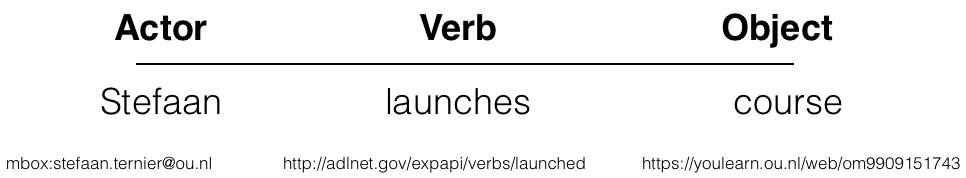 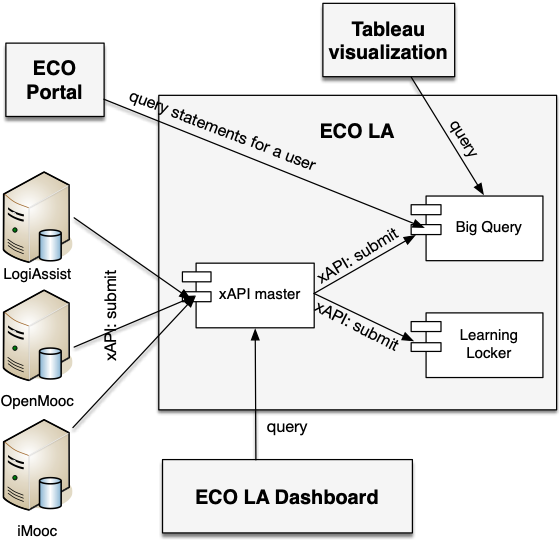 Learning Analytics Architecture
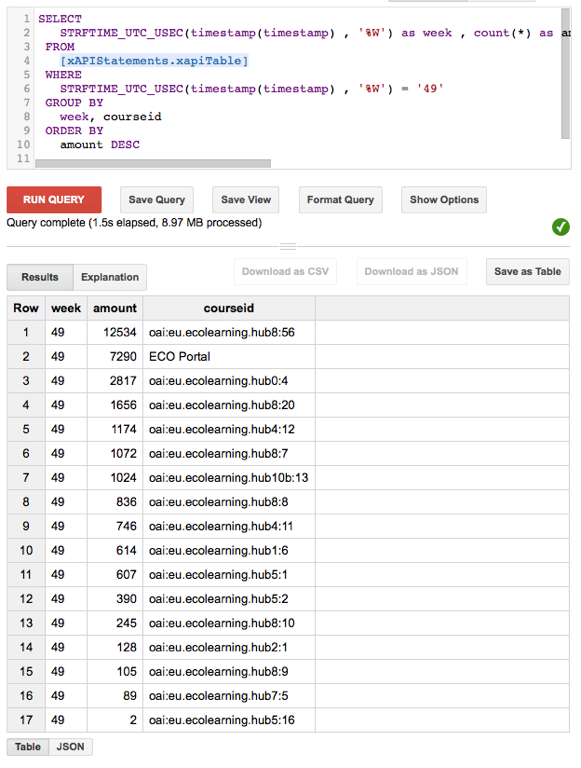 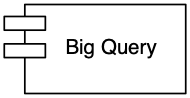 Big Query
Scalable
High amounts of data
Complex queries
Example query
SELECT actorId, count(*) as count from  (SELECT   actorId, courseId FROM   xAPIStatements.xapiTable   where courseId != 'todo'   group by actorId, courseId) group by actorId  having count >=2 order by count desc
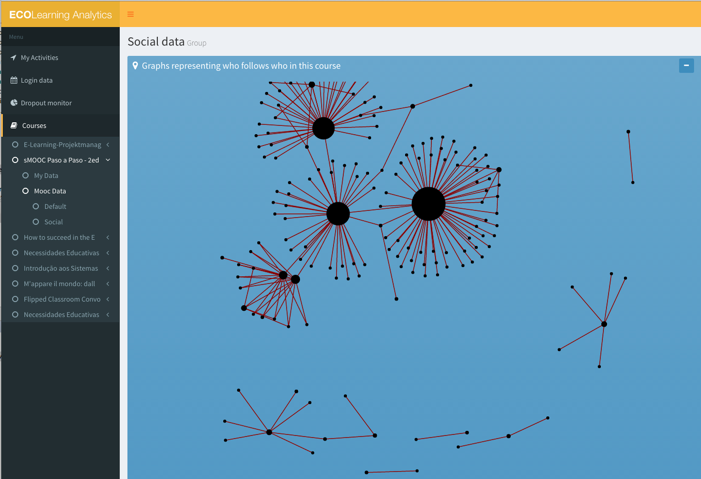 Dashboard
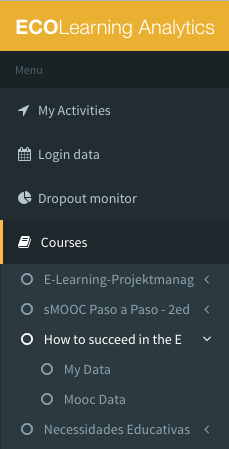 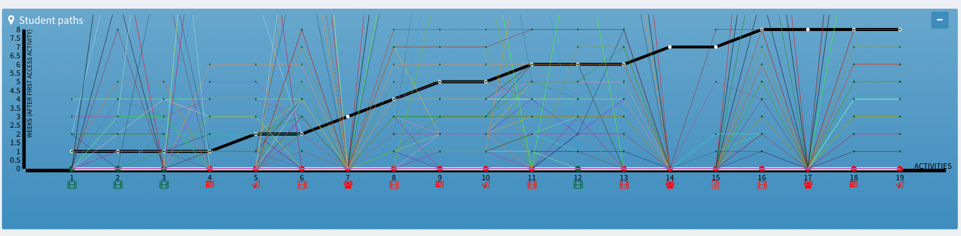 Lessons Learned from ECO
ECO Challenge
How to create a scalable solution for management of Learning Analytics Data
Storage
Query
Context
EU project
Moocs
Various MOOC platforms
Trust?
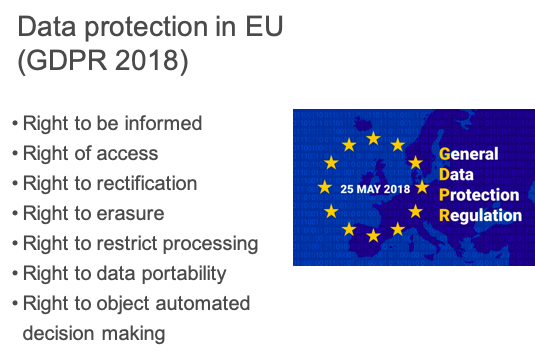 Interoperability Challenges
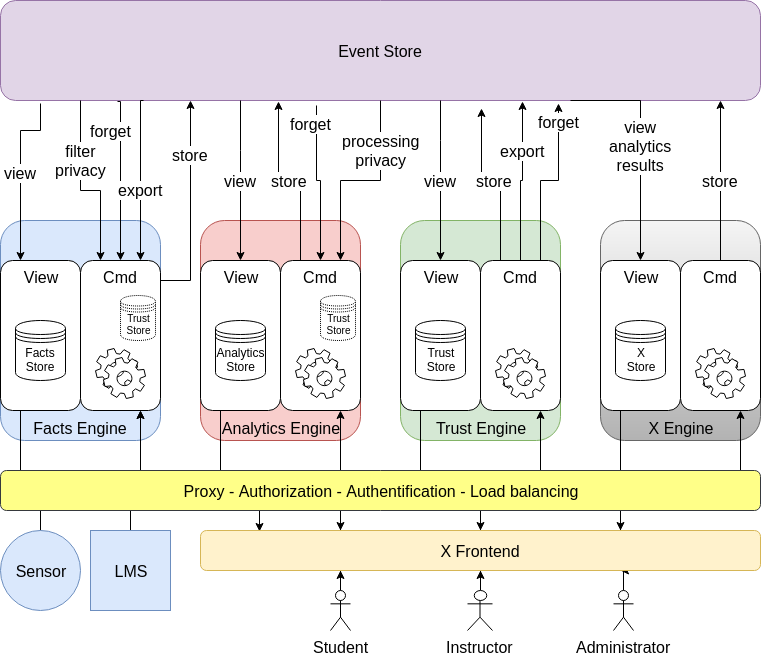 Learning scenarios
Student, Instructor, Administration
Heterogeneous data sources
LMS, Sensors, MOOC, HR software
Data transmission
Activity data vs static data
Data pre-processing
Enrichment, aggregation, interpretation
Analytics
DB queries, data mining, machine learning
Trust Features - How to increase Trust?
Easy access to GDPR rights
Right to be informed
Right of access
Right to rectification
Right of erasure
Right to restrict processing
Right to data portability
Automation
Be transparent about purposes
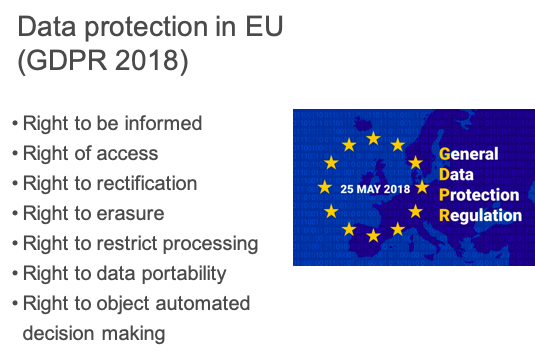 Trust Features in Practice
Example Serene:
Application for Planning & Monitoring
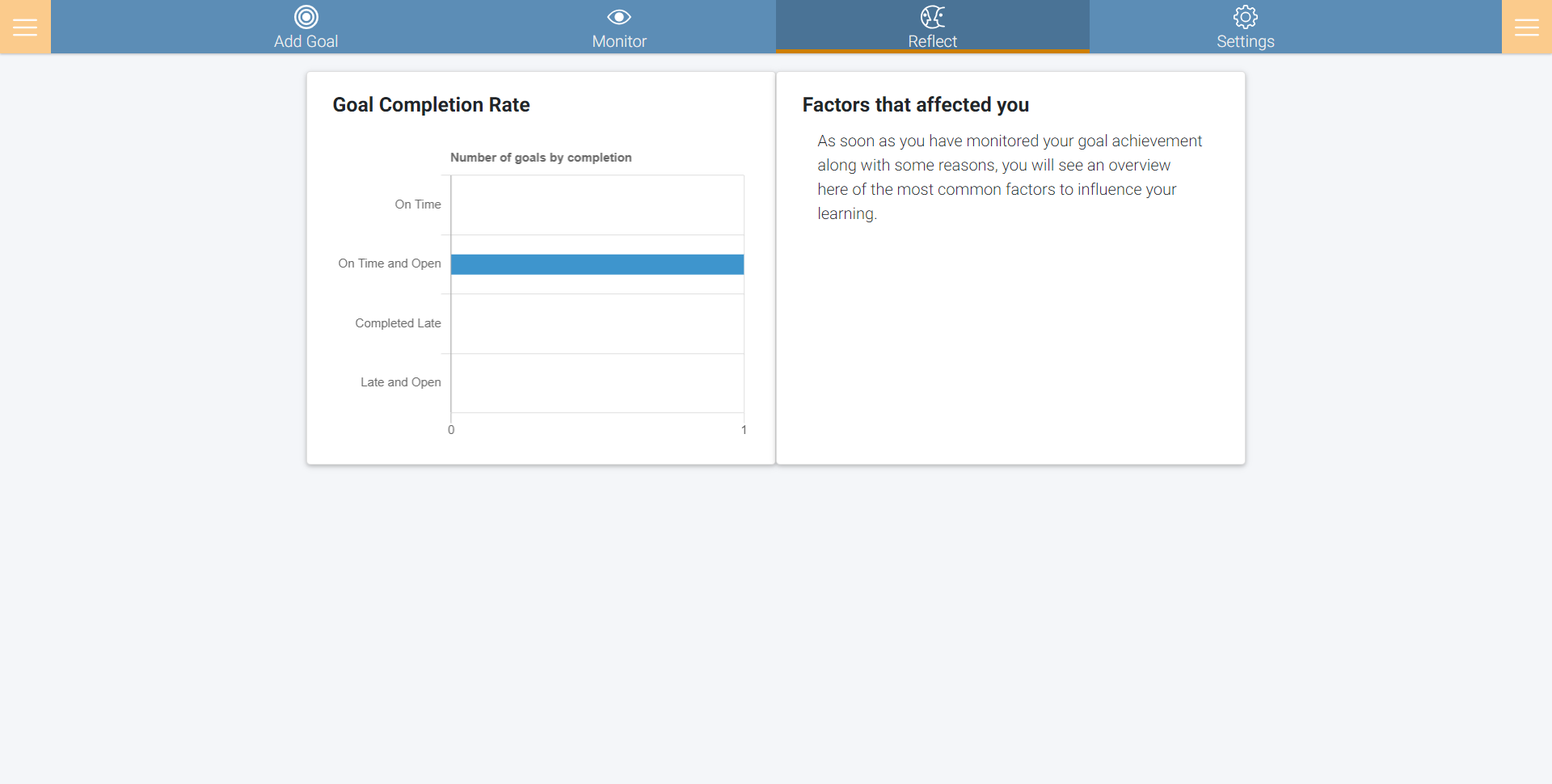 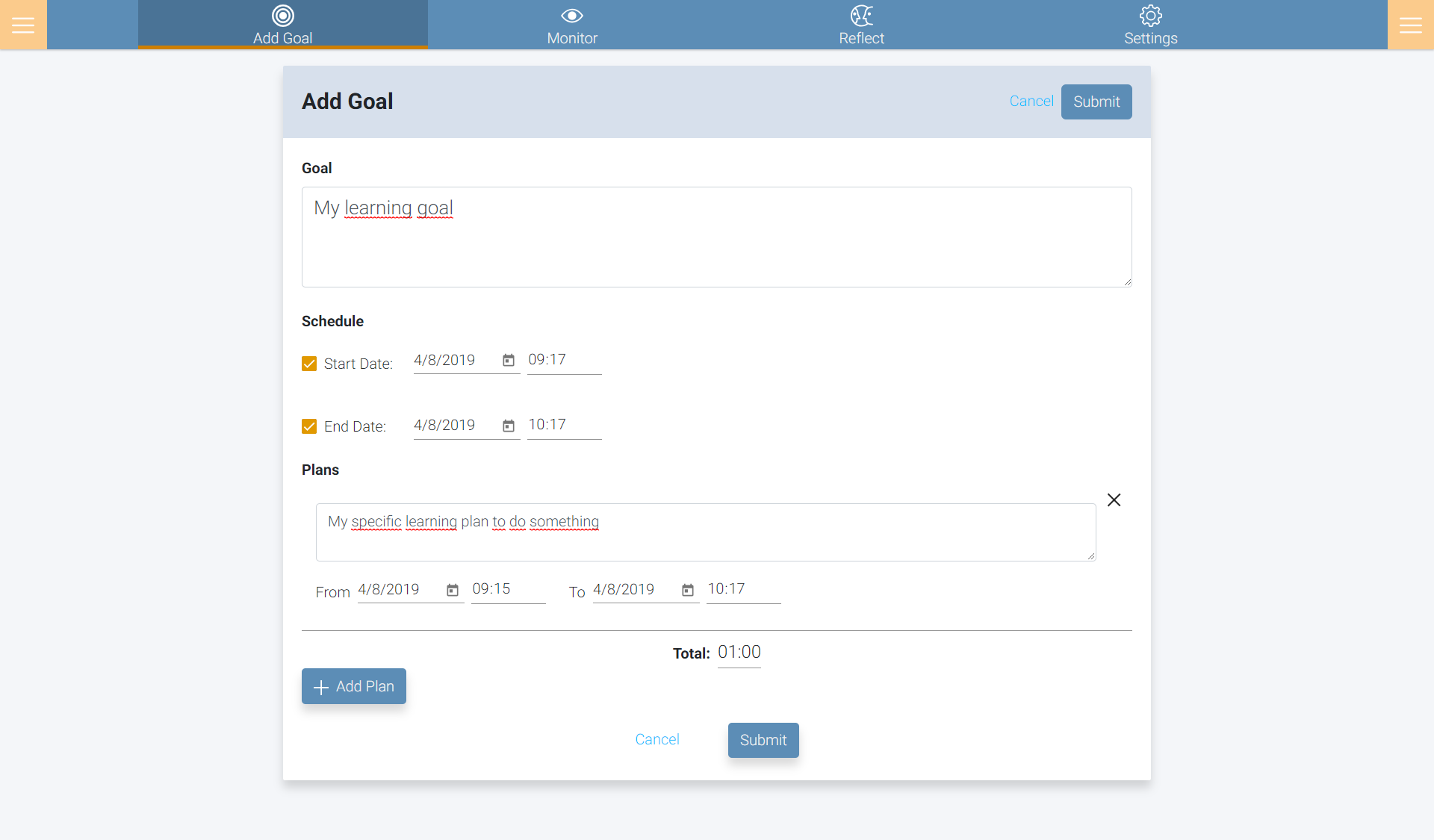 Trust Features in Practice - Privacy Settings
Privacy Settings:
GDPR compliance
Download Data
Delete Data
Contact Privacy Officer
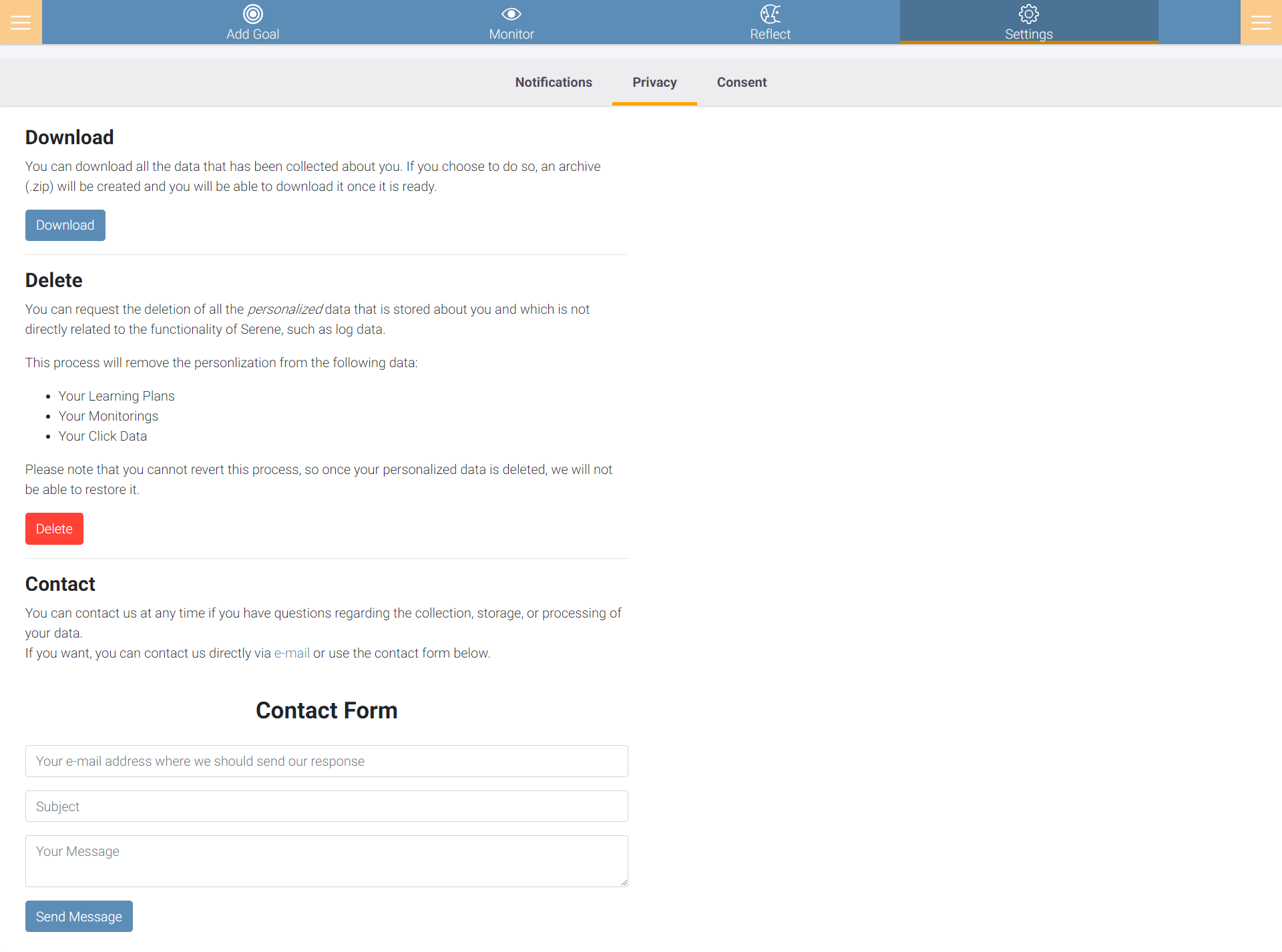 Trust Features in Practice - Consent Form
Consent Form to provide information:
Recognizable icons 
Clear Headings
Expand additional information
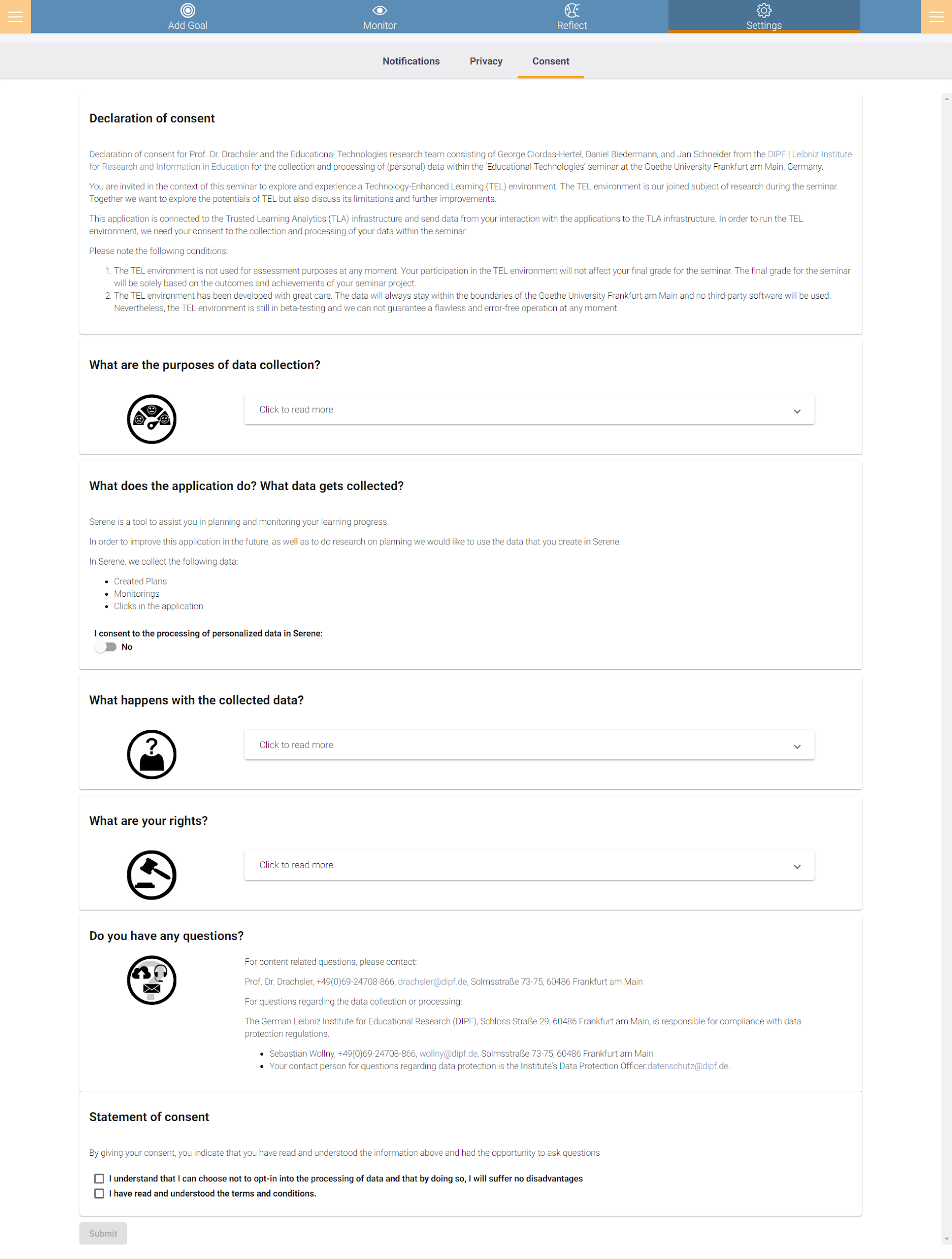 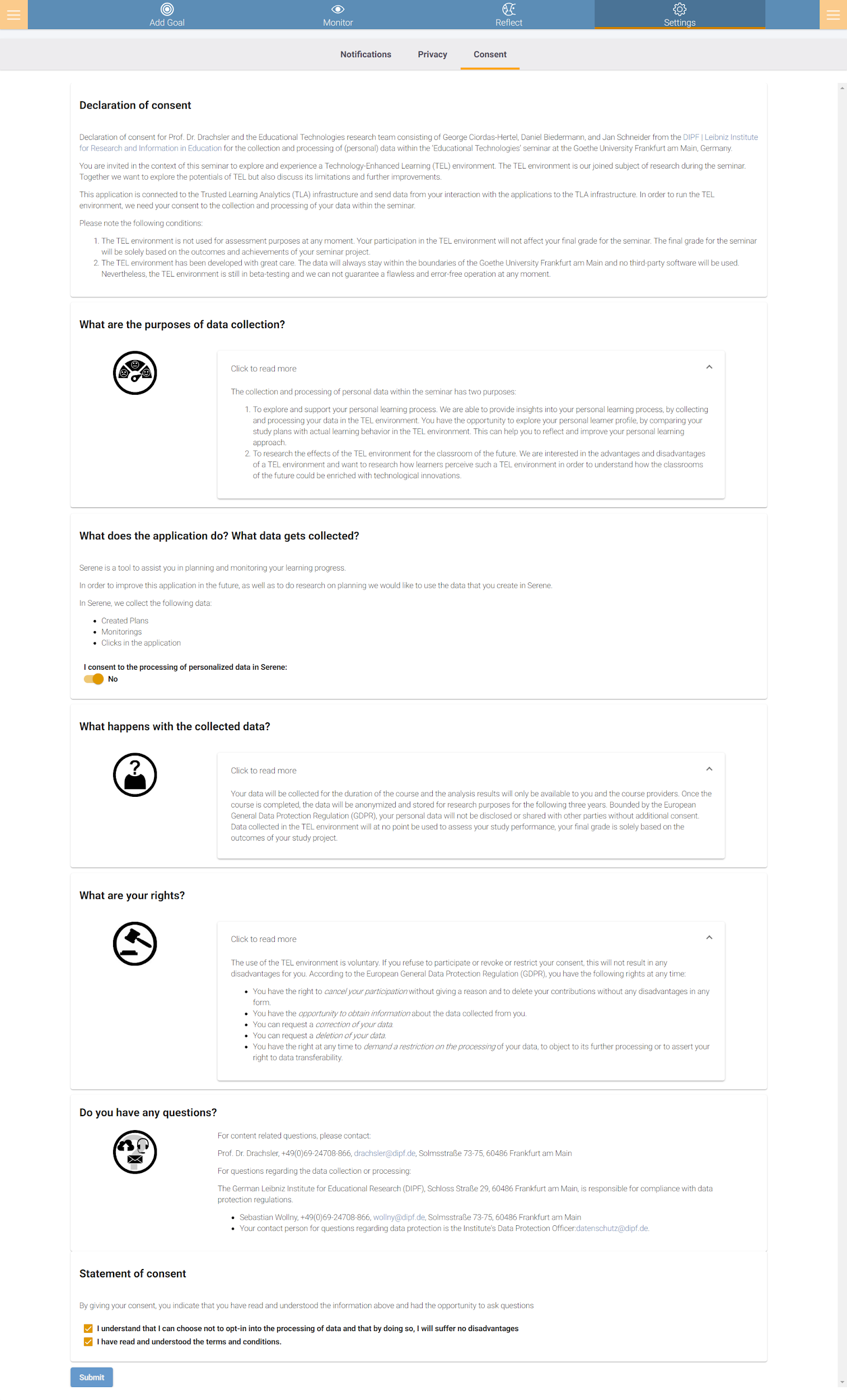 Decoupled Infrastructure
Trust features only for LA, not about administrative data (grades, student records etc.)
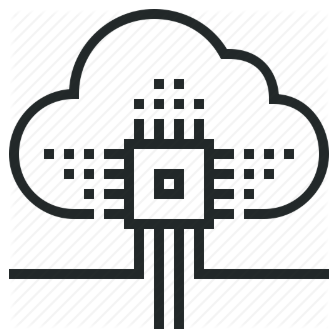 VLE
Student Records
LMS
Sensors
Merging Trust and Interoperability
How do we want to implement generic Trust Features?
How to implement data portability?
How to delete data from multiple sources?
Shall we anonymize instead of delete totally?
How much effort should we put into transparency?
Trust and Interoperability Challenge
Is your LA infrastructure compatible with the use case from others?